理科クイズ
理科力をアップしよう！
43
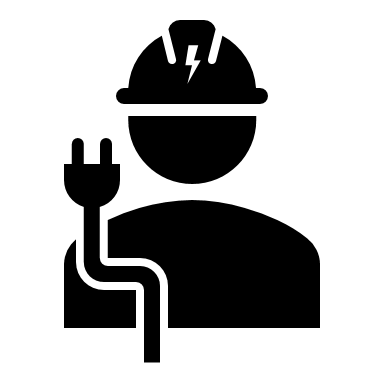 クリックすることで
答えが分かります。
44
Ａ
クリックすると
答えがわかるぞい！
Ｂ
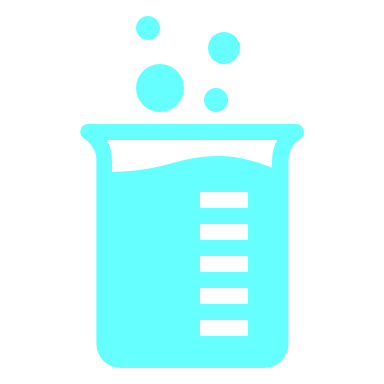 Ａ
Ｂ
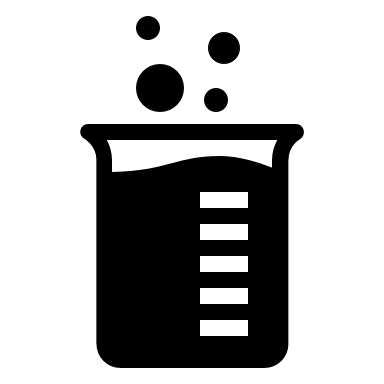 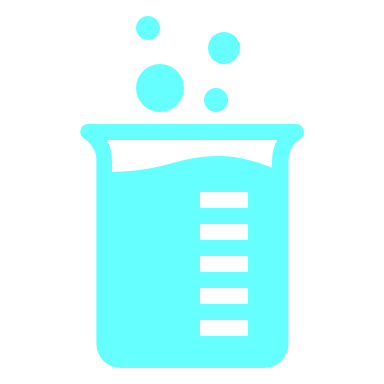 45
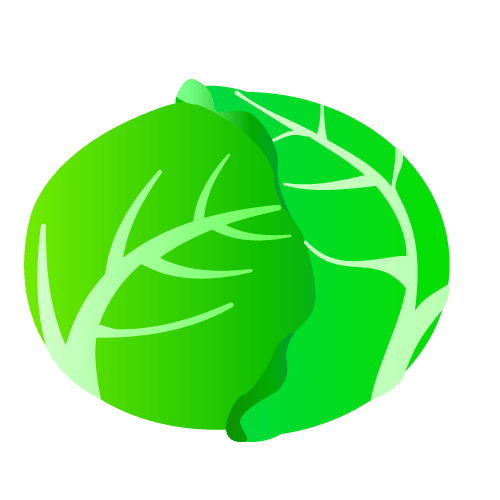 クリックすると
答えが分かるぞな。
46
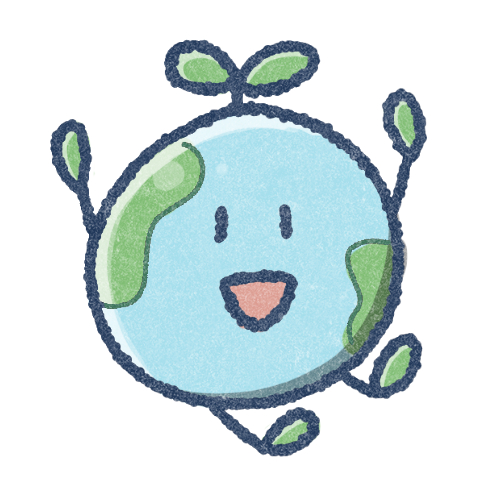 クリックすると
答えがわかるの！
47
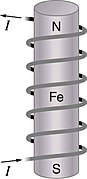 グリﾞッﾞグじだらﾞ
答ﾞえﾞがわﾞがるﾞよﾞ！
Ⓒ OpenStax 20110630
48
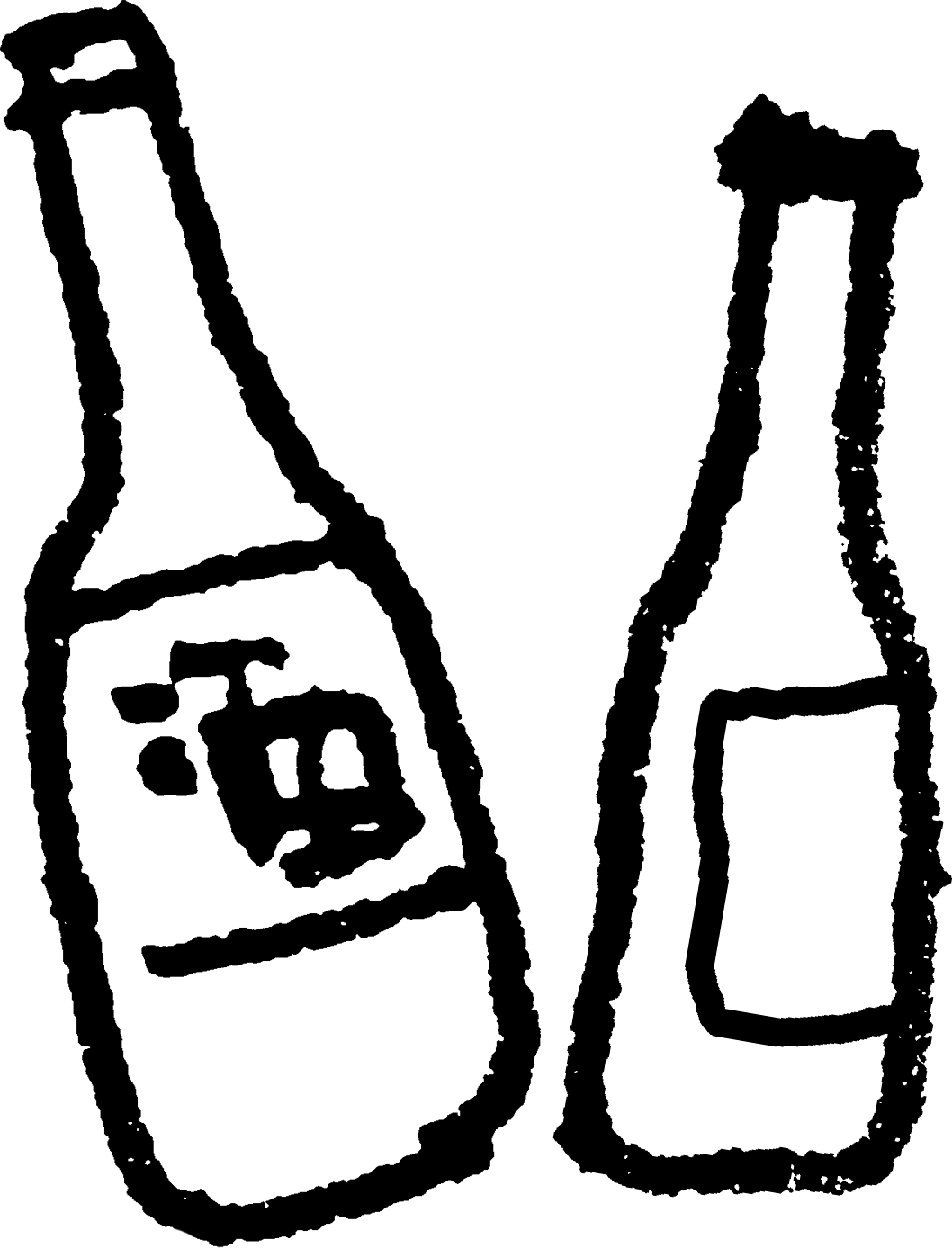 答えはクリックすりゃ
分かるんじゃあ！
49
クリックすると
解答を表示します。
50
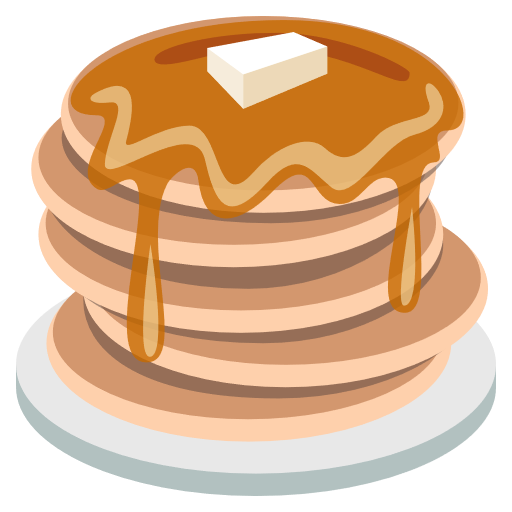 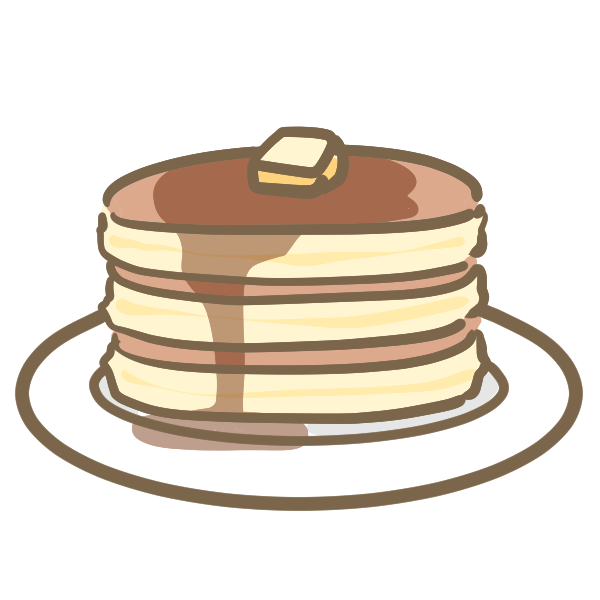 クリックしたら
答えがわかるね。
51
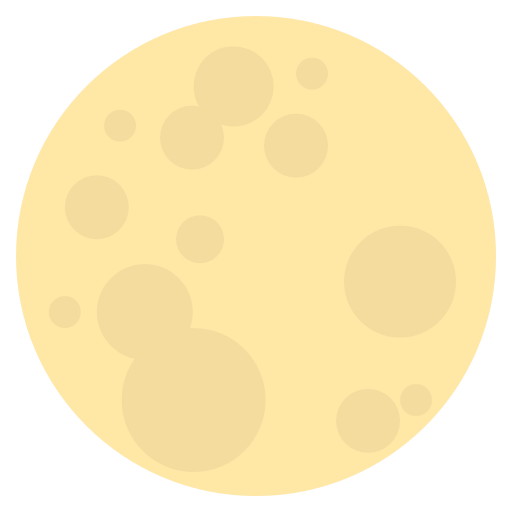 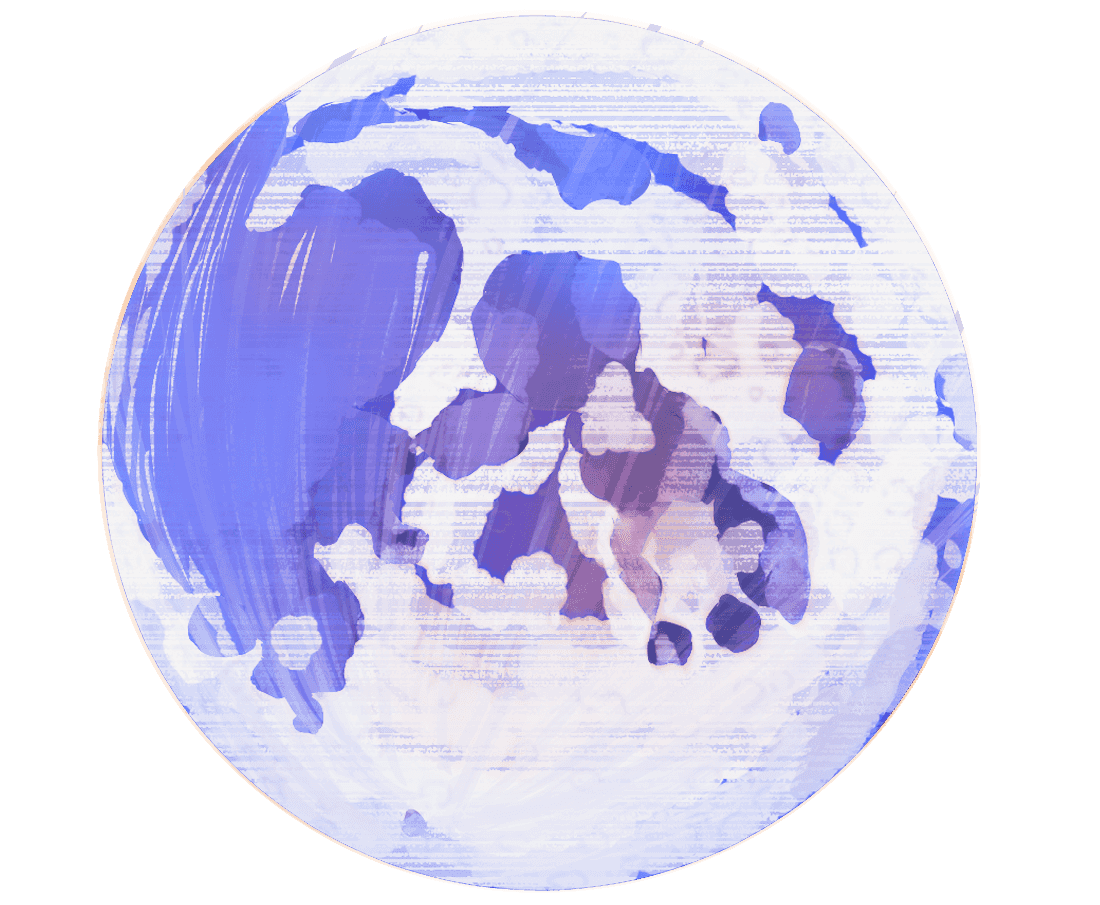 クリックしたら
答えが分かルナ。
52
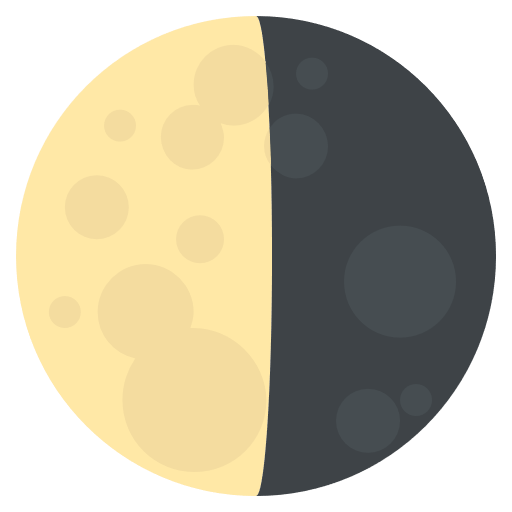 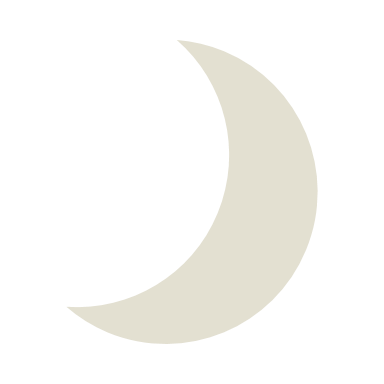 答えはクリック
すれば分かルナ！
53
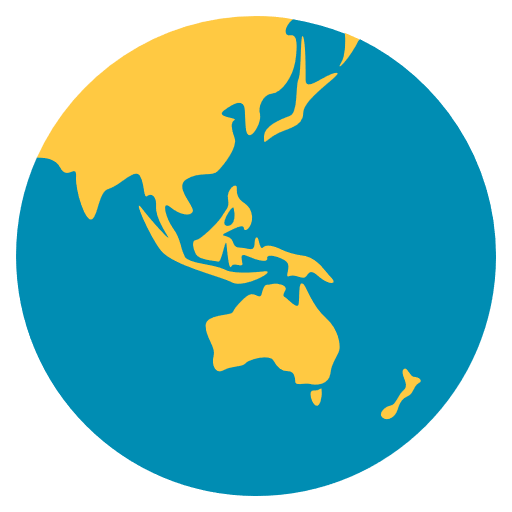 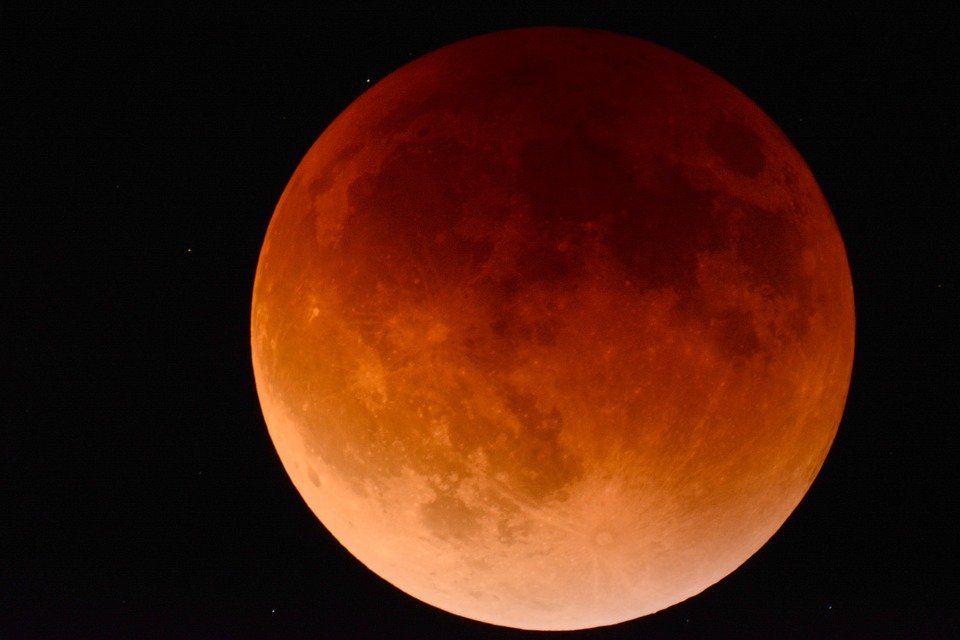 クリックすると
答えがわかルナ？
54
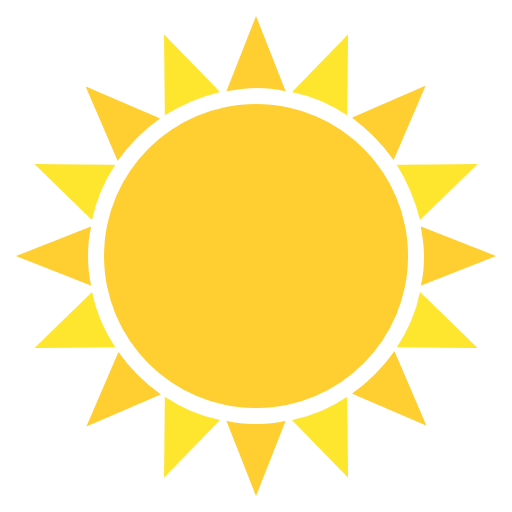 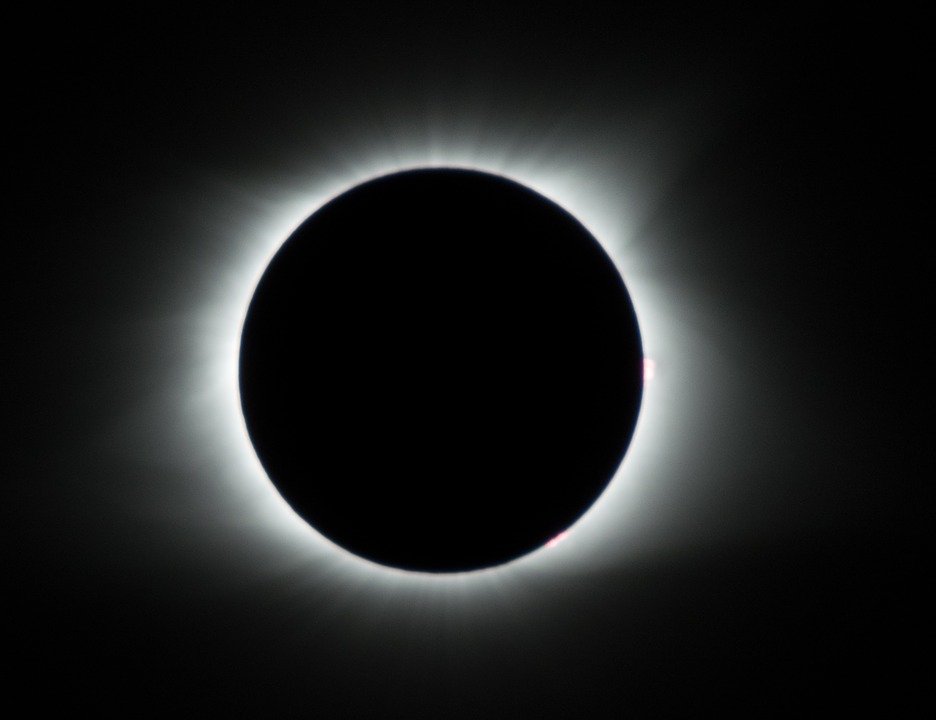 クリックすると
答えが分かるよう。
55
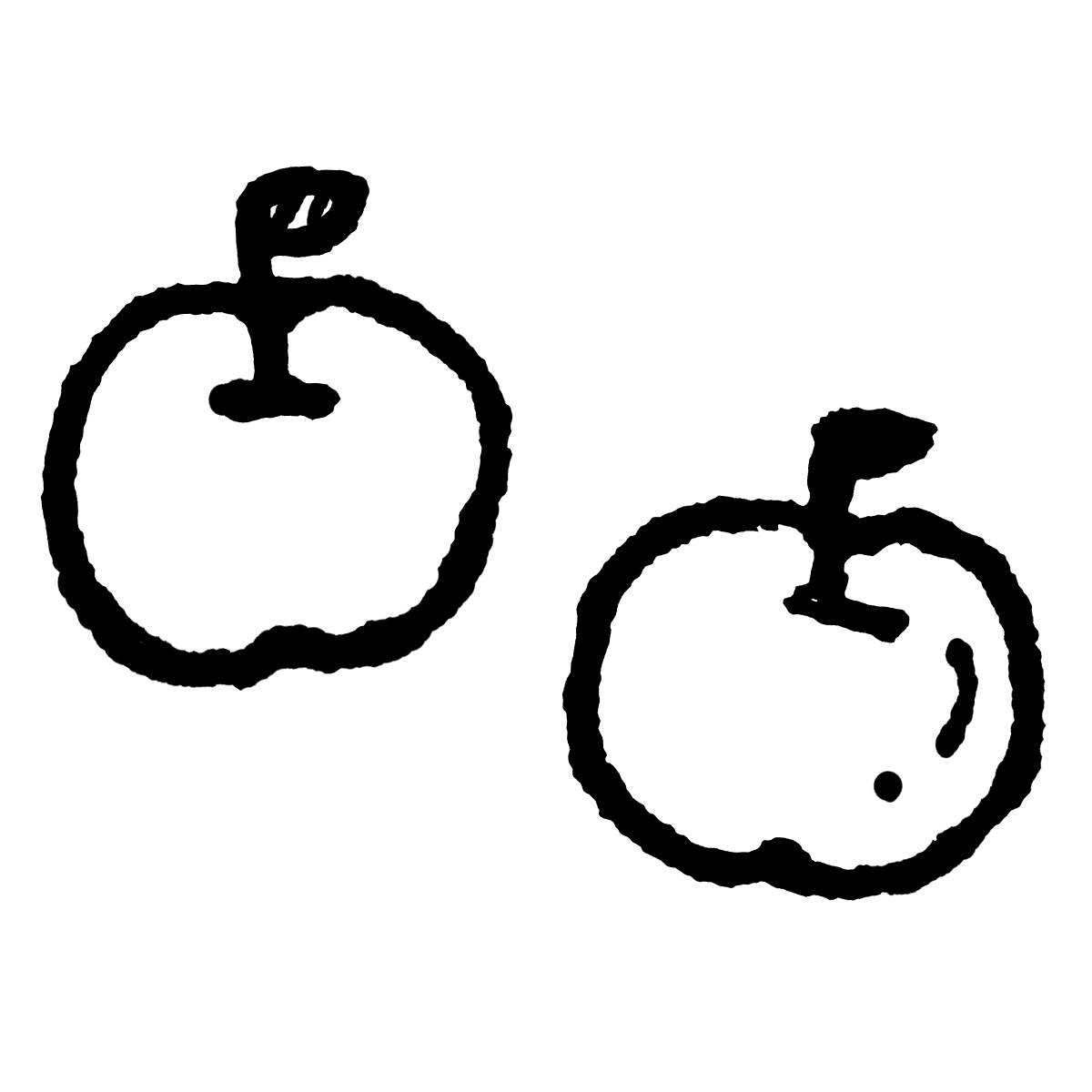 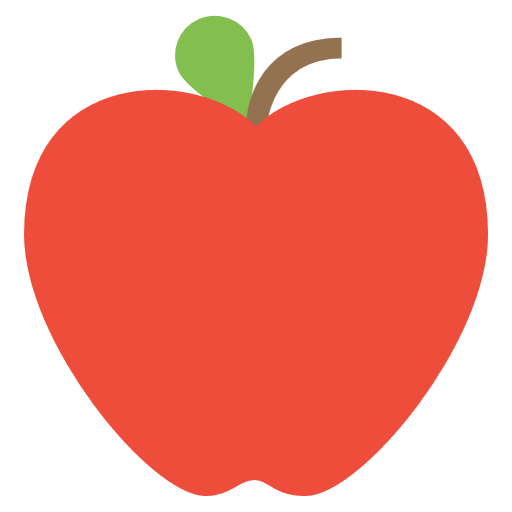 56
Ａ
Ｂ
Ｃ
Ａ
Ｂ
Ｃ
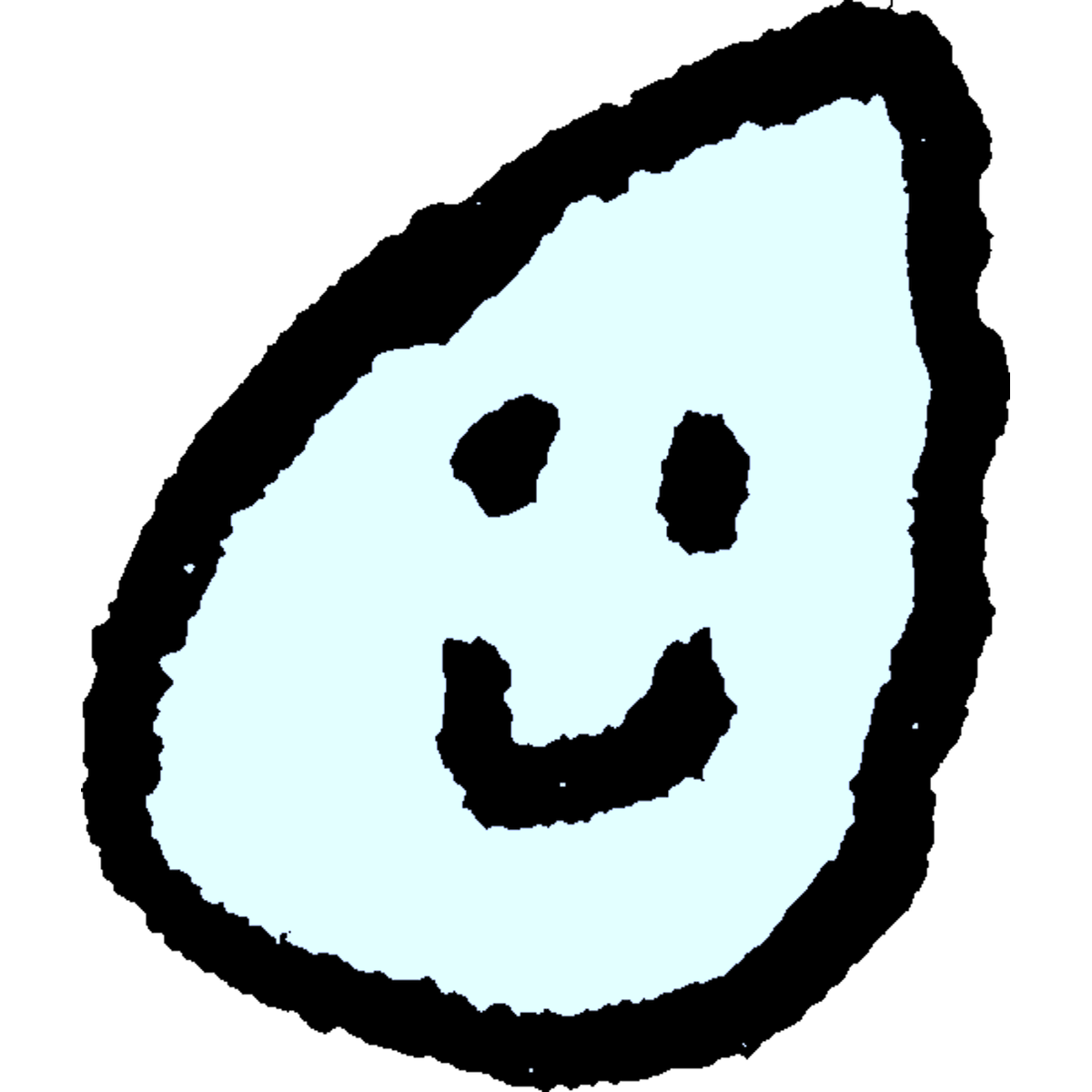 クリックで答えが
わかるよ～～～！